Danuta Siedzikówna  ps. „INKA”
Autorzy: 
Bartłomiej Sawicki
Julia Siłkowska
Martyna Domalewska
Dzieciństwo
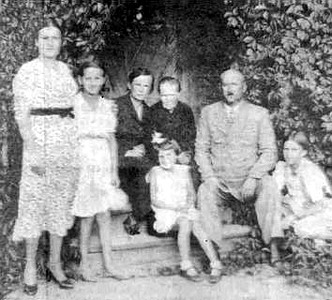 Danuta Siedzikówna urodziła się 3 września 1928 roku.
 Jej miejscem urodzenia była miejscowość Guszczewin, koło Narewki, na skraju Puszczy Białowieskiej.
Siostry nazywały ją „Hajduczek”, ponieważ była nieco szalona i odważna.
Do szkoły jeździła konno z siostrami.
Mała Danusia druga od lewej.
Rodzice „Inki”
Jej matka, Eugenia      z Tymińskich, należała do siatki terenowej AK. 
Została aresztowana przez Gestapo. Po ciężkim śledztwie zamordowano ją w 1943 r. w lesie pod Białymstokiem.
Rodzice „Inki”
Ojcem był Wacław Siedzik. 
W wieku 19 lat został zesłany na Sybir za działalność patriotyczną. Wrócił do Polski w 1926 r. 
Był leśniczym i inżynierem - budował mosty. 
Deportowany przez NKWDw lutym 1940 roku, od 1941 roku żołnierz gen. Władysława Andersa.  
Zmarł w Teheranie.(Iran).
Rodzina „Inki”
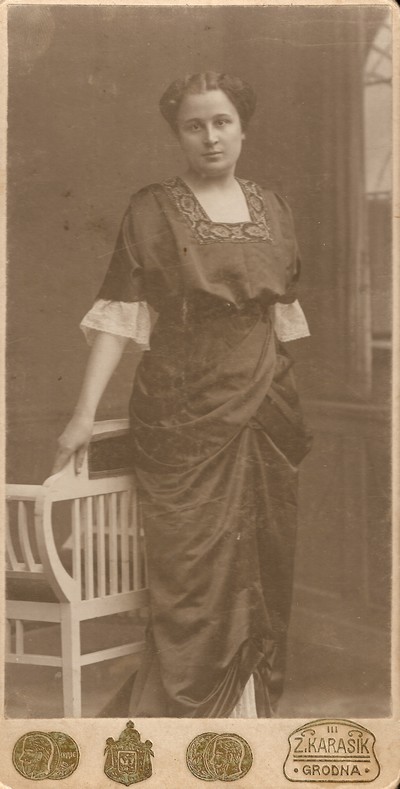 Miała dwie siostry - starszą i młodszą.
Babcia - Helena Tymińska - była spowinowacona z rodziną Orzeszków. Znała dobrze Elizę Orzeszkową.
Babcia Danuty Siedzikówny
Działalność w AK
Jako 15-letnia dziewczyna, Danka wraz ze swoją siostrą Wiesławą złożyła przysięgę w AK.
Odbyła szkolenie sanitarne. 
Po przejściu frontu podjęła pracę kancelistkiw Nadleśnictwie Hajnówka.
Działalność w AK
Za działalność antykomunistyczną została aresztowana przez NKWD, potem uwolnił ją patrol wileńskiej AK.
Później przybiera pseudonim „Inka” i idzie do lasu jako sanitariuszka.
Podczas walk opatrywała nie tylko „swoich”, lecz też pomagała rannym funkcjonariuszom UB.
Działalność w AK
Została wysłana po zabezpieczenie medyczne do Gdańska.
Tam została zdradzona przez inną sanitariuszkę, która nie wytrzymała okrutnych tortur.
Miała tam status „Więźnia Specjalnego”.
Więzienie
Pomimo, iż  była torturowana, bita i poniżana, nie zdradziła swoich współtowarzyszy.
Podczas przebywania w areszcie udało się jej przekazać gryps, w którym napisała m.in.:
„Powiedzcie mojej babci, że zachowałam się jak trzeba.”
Egzekucja
Po trzech tygodniach tortur otrzymała wyrok. Została rozstrzelana wraz z Feliksem Selmanowiczem - „Zagończykiem”.
Miała zostać zabita przez młodych żołnierzy. Ci jednak powstrzymali się widząc piękną dziewczynę.  
Skazańców dobił dowódca plutonu egzekucyjnego.
Egzekucja „Inki” i „Zagończyka” była inna niż zwykle, ponieważ do skazańców strzelało 10 żołnierzy a nie 2-3 jak zazwyczaj.
Egzekucja
Świadkiem egzekucji był ks. Marian Prusak. 
Z jego relacji wynika, że tuż przed śmiercią dziewczyna krzyknęła:                             ”Niech żyje Polska!                       Niech żyje Łupaszko!”
Zginęła mając 17 lat. Do 18 urodzin zostało jej  6 dni.
Po egzekucji pochowano ją w anonimowym grobie w Gdańsku.
Właściwy pogrzeb
W 2014 roku, po latach poszukiwań  odnaleziono  półtrumny z ciałami „Inki” i „Zagończyka”.
28.08.2016r. odbył się właściwy pogrzeb tych dwojga bohaterów.
Dlaczego na patrona Szkoły Podstawowej w Jeleniewie wybrano Danutę Siedzikównę?
Dokonywała bohaterskich czynów będąc w naszym wieku.
Dlaczego na patrona Szkoły Podstawowej w Jeleniewie wybrano Danutę Siedzikównę?
Tak jak my pochodziła z województwa podlaskiego.
Dlaczego na patrona Szkoły Podstawowej w Jeleniewie wybrano Danutę Siedzikównę?
Jest dla nas wzorem lojalności.
Dlaczego na patrona Szkoły Podstawowej w Jeleniewie wybrano Danutę Siedzikównę?
Jest wzorowym przykładem odwagi wobec śmierci.
Dlaczego na patrona Szkoły Podstawowej w Jeleniewie wybrano Danutę Siedzikównę?
Po latach wymazywania pamięci o niej zasługuje na miano patrona naszej szkoły.
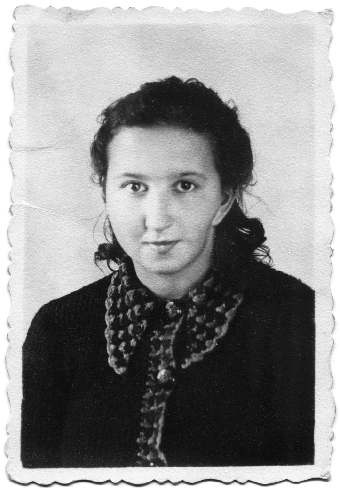